Left AT CTO Intervention
Division of endovascular interventions
October 28, 2020
Case presentation
80 year old  female with a PMHx of HTN, HLD, DM, former smoker, PAD s/p previous SFA interventions who originally presented 5/2020 with ischemic rest pain (Rutherford 4) who underwent successful L SFA intervention with PTA and DES, with residual L AT CTO lesion. 

Now presents with non-healing ulcer located on the dorsal aspect of the hallux, in the setting of trauma to the area. Reports erythema and pain around the area WIfI: wound 1, ischemia 1, infection 0

Medications: Aspirin 81mg, Plavix 75mg, Enalapril 5mg, Nifedipine 30mg, Metformin 500mg, Lipitor 40mg
Angiogram 5/2020
Angiogram 5/2020
Case presentation
ABI: R 0.74 L 0.71

Arterial Duplex: Significant tibial atherosclerosis
Critical limb ischemia – ACC/AHA revascularization guidelines
ACC/AHA guideline recommendation for treatment of PAD
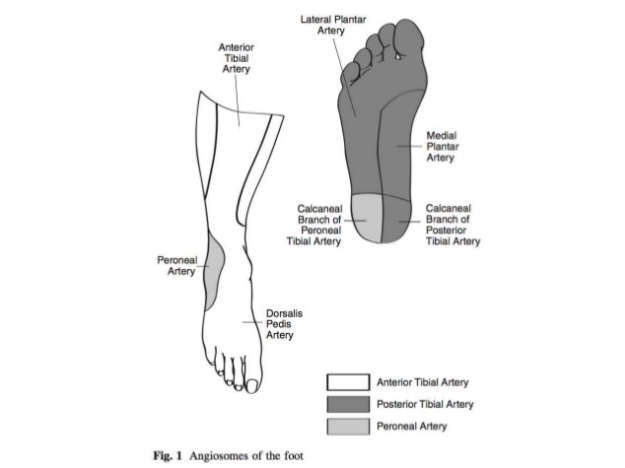 Circulation. 2017;135:e726–e779
ACC/AHA/SCAI/SIR/SVM 2018 Appropriate Use Criteria for Peripheral Artery Intervention
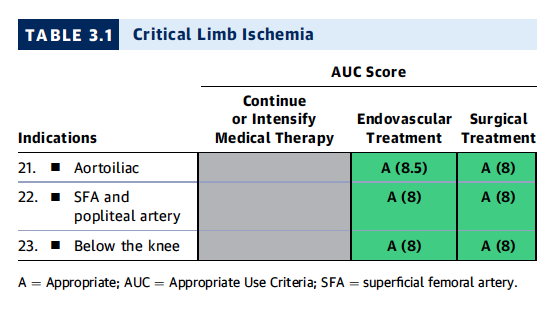 JACC. 2019 Jan 22;73(2):214-237
Access:CFA ante- vs. retro-grade
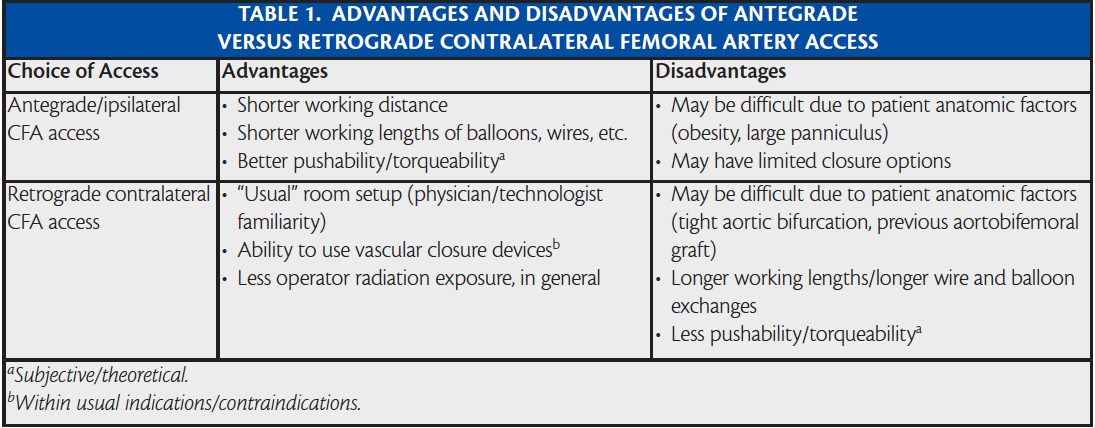 Tibiopedal access
Patient selection for tibiopedal access
Advanced PAD or CLI
Inability to lie flat for prolonged periods of time (severe osteoarthritis, lower back pain, CHF, COPD)
Hostile groins: morbid obesity, infected groins, severely scarred/ fibrotic groins.
Flush occlusion of the ostium of the SFA
The proximal CTO cap has an antegrade convex morphology.
Long suprapopliteal CTO
Important steps to consider for tibiopedal access
Puncture site selection (US or Flouroscopy guidance)
Vasodilators (NTG and verapamil)
Puncture needle (21-gauge perhaps echogenic needle)
Sheath  (3-Fr micropuncture sheath)
Catheter microcatheter
OTW balloons are also recommended since they give the abilty to dilate the corssed lesion (single-marker 1.5/20mm)
Wires: 0.018 (recommended) or 0.014
Rendezvous: pedal access wire externalization either manipulate into guide-cathter or snare
Access site hemostasis: manual compression, TR-band or safegurad
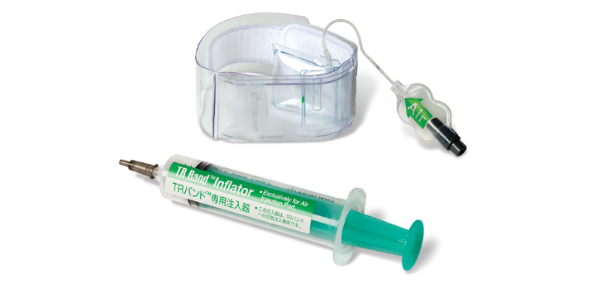 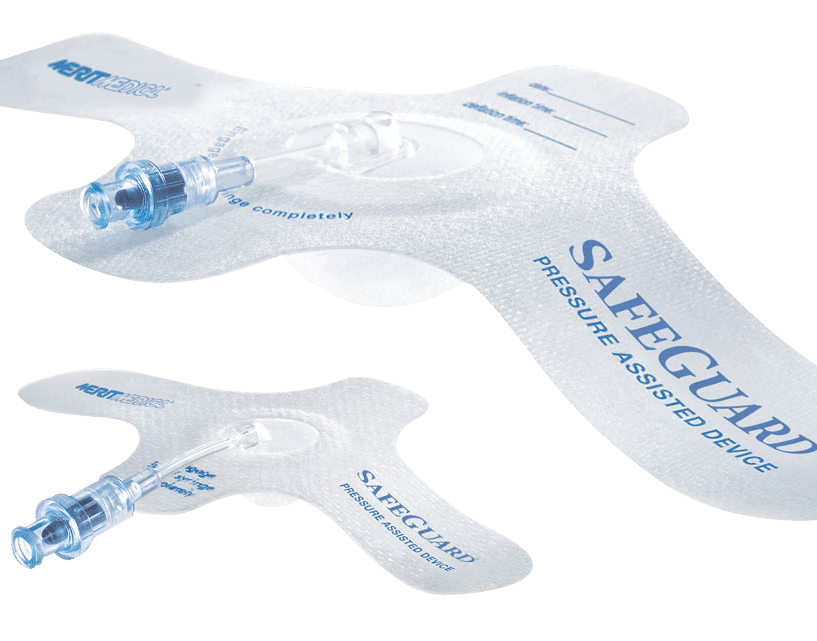 Semin Intervent Radiol. 2014 Dec; 31(4): 313–319.
Treatment options for infrapopliteal disease
Plain Balloon Angioplasty

Drug Coated Balloon Angioplasty

Bare Metal Stent

Drug Eluting Stent

Atherotomy/Atherectomy

Shock-wave lithotripsy/IVL?
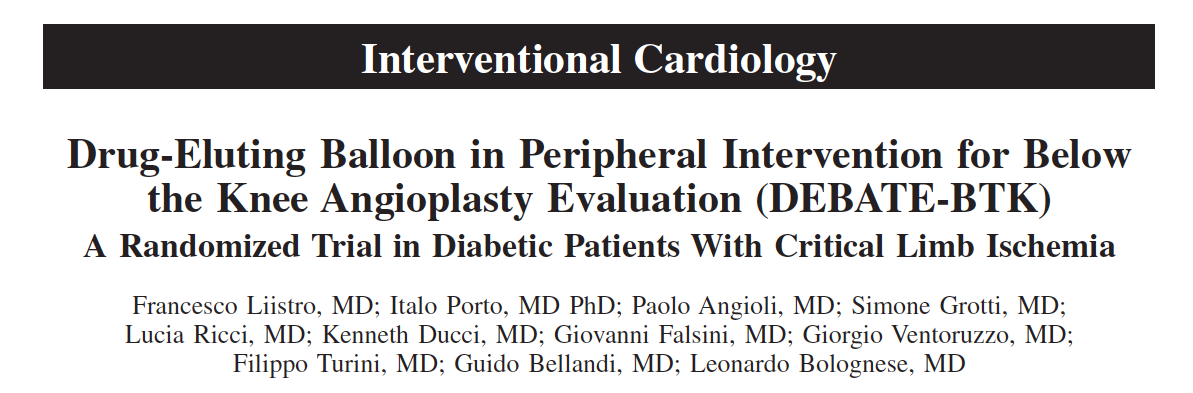 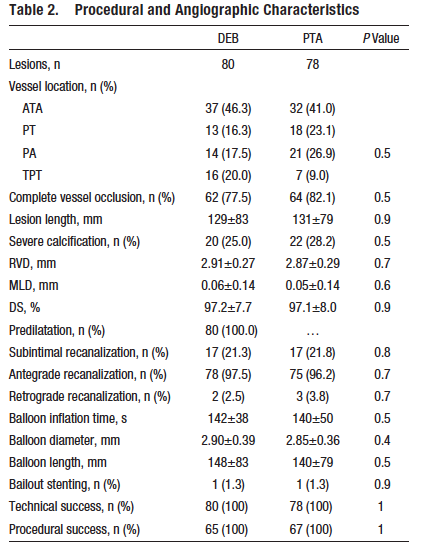 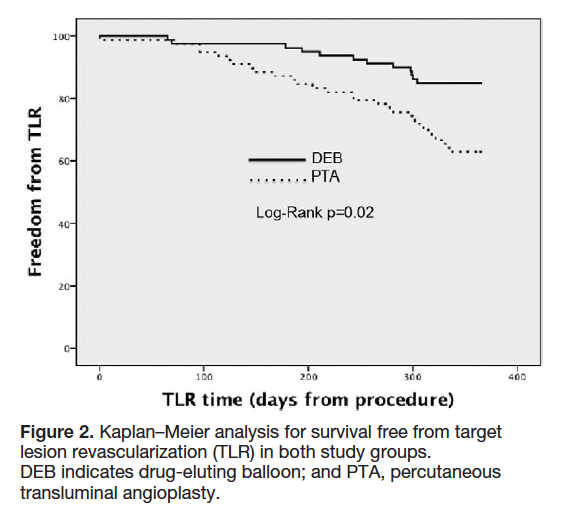 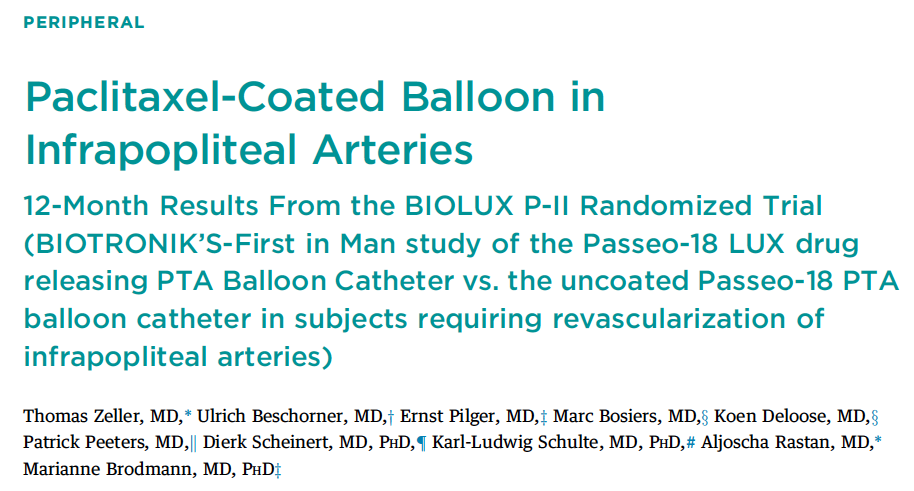 The primary safety endpoint (a composite of all-cause mortality, amputation, target lesion thrombosis, and TVR at 30 days) was 0% in the DEB group versus 8.3% in the PTA group (p = 0.239). 

The primary performance endpoint (patency loss at 6 months) was 17.1% in the DEB group versus 26.1% in the PTA group (p = 0.298), and major amputations of the target extremity occurred in 3.3% versus 5.6% of the patients at 12 months, respectively.
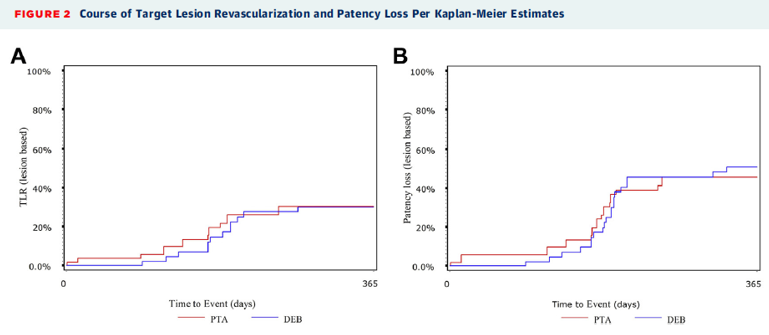 JACC interv. 2015 Oct;8 (12):1614-22
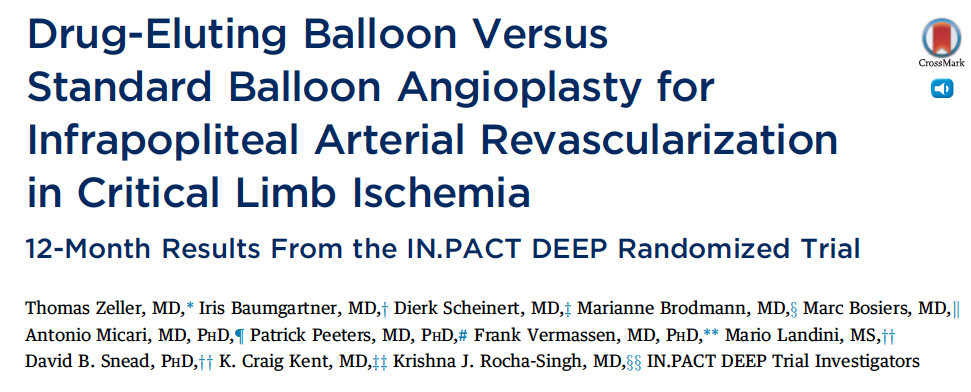 Prospective Randomized Independently adjudicated and Monitored trial of infrapopliteal therapy for critical limb ischemia
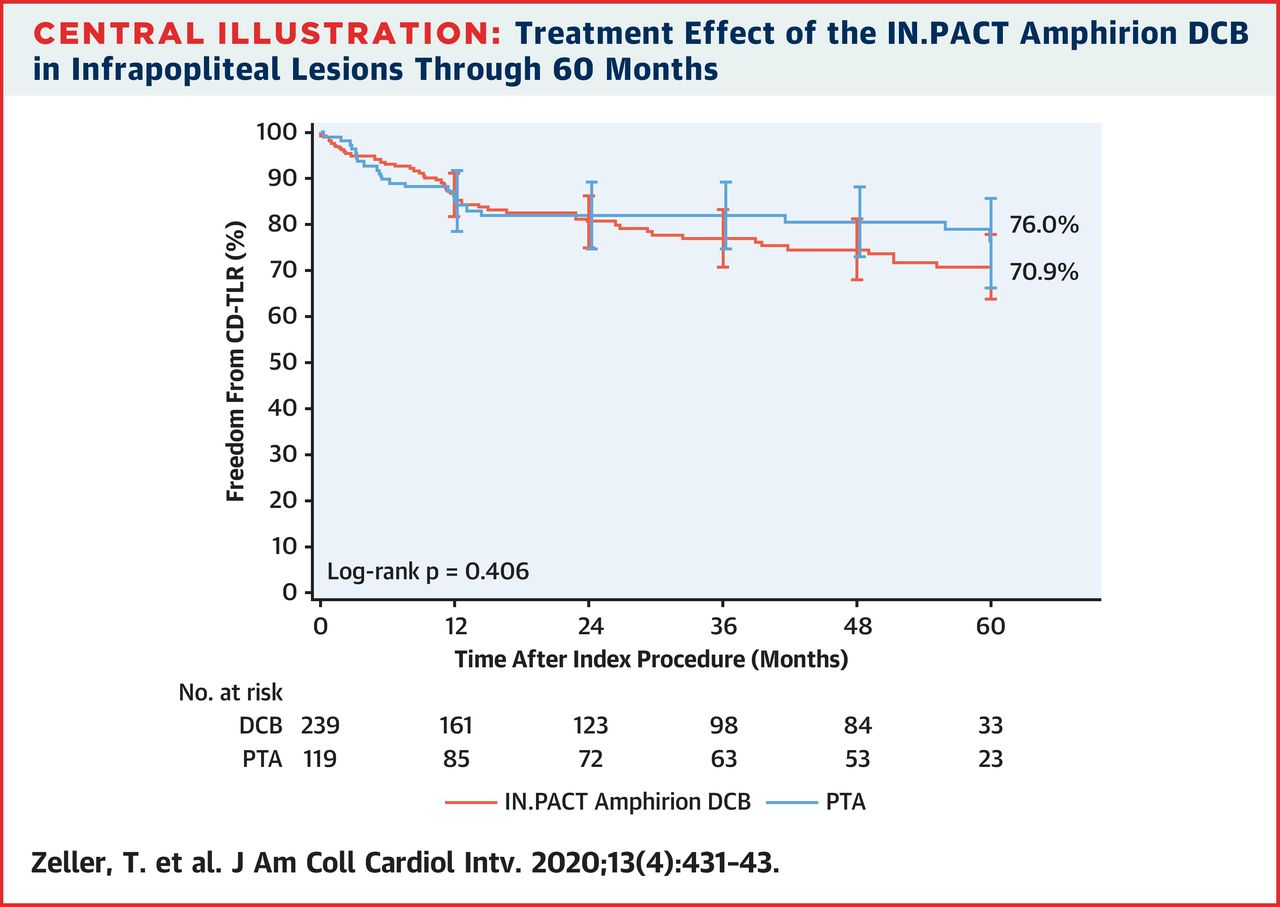 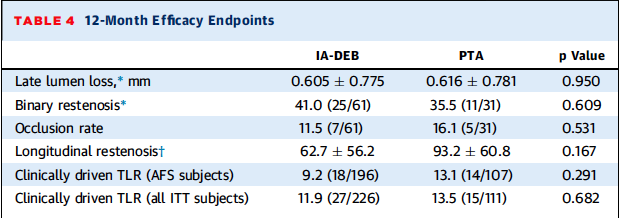 JACC 2014 Oct 14;64(15):1568-76
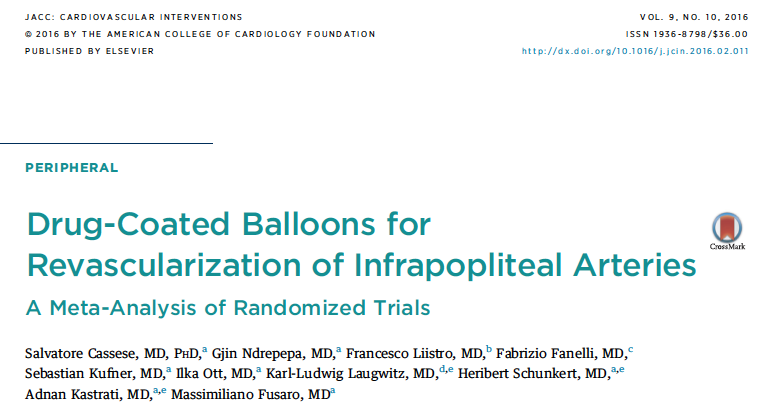 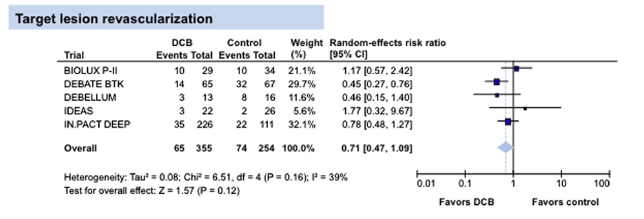 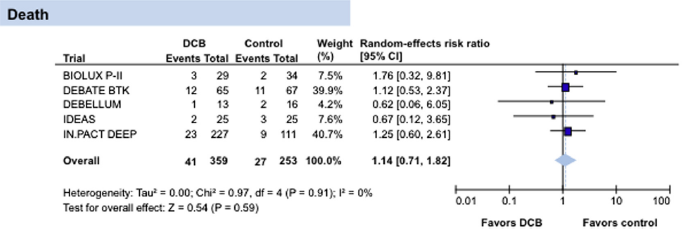 N=641 patients from 5 trials
Follow up of 12 months
DCB vs PTA or DES
DCB – similar outcomes compared to control with TLR, amputation and death
DCBs associated with lower late lumen loss compared to PTA or DES
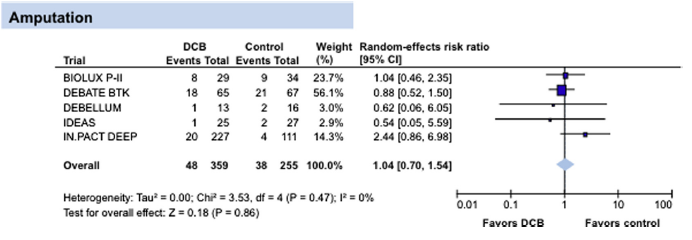 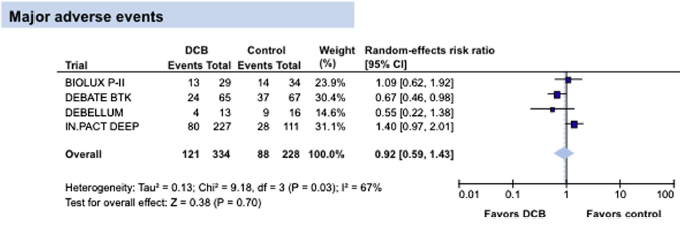 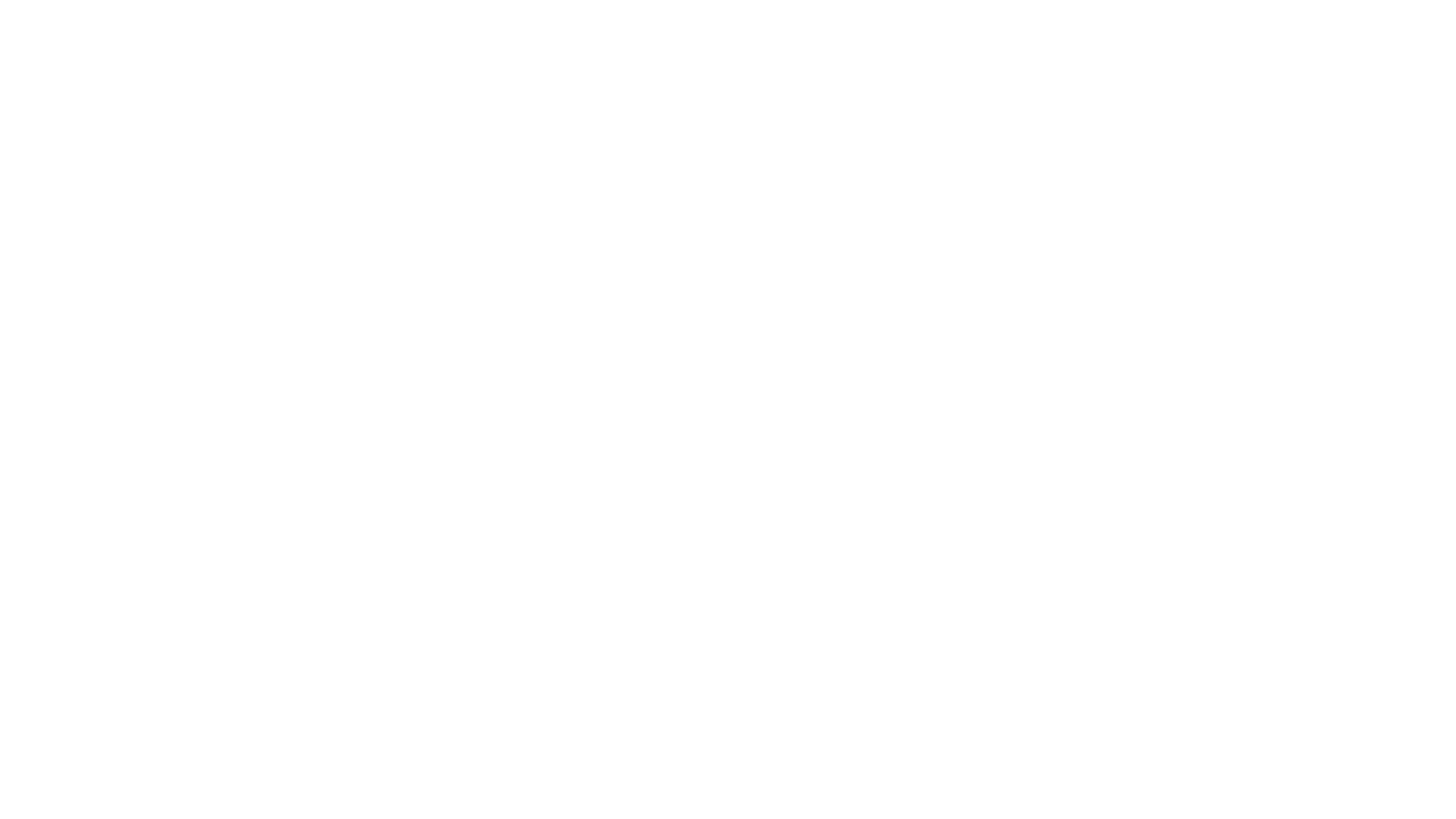 INPACT BTK – TCT 2020 –
 9 month outcomes
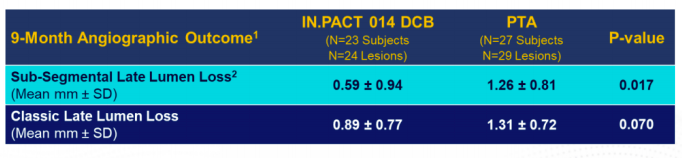 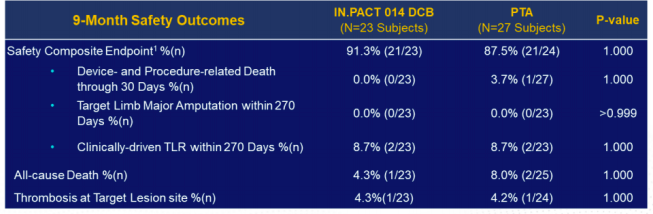 Randomized trials for DES-BTK
Achilles
Sirolimus eluting (Cypher) stent vs. POBA
Yukon
Sirolimus eluting (Yukon/no polymer) stent vs. BMS
Destiny
Everolimus eluting stent (Xience) vs. BMS (Multilink Vision)
JACC 2012, 60: 2290-2295
JACC 2012, 60: 587-91
JVS 2012, 55: 390
Summary of DES-BTK randomized trials12 month Patency
Trial		DES		PTA/BMS	Lesion length

Achilles	80.6%		58.1%		25-27mm

Yukon	80.6%		55.6%		31mm

Destiny	85.2%		54.4%		16-19mm
JACC 2012, 60: 2290-2295
JACC 2012, 60: 587-91
JVS 2012, 55: 390
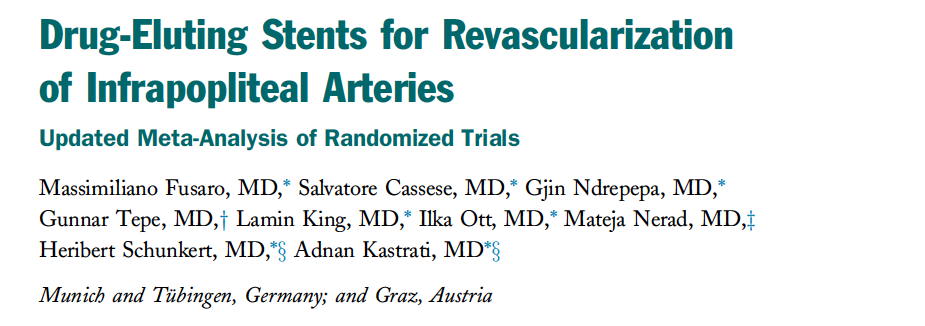 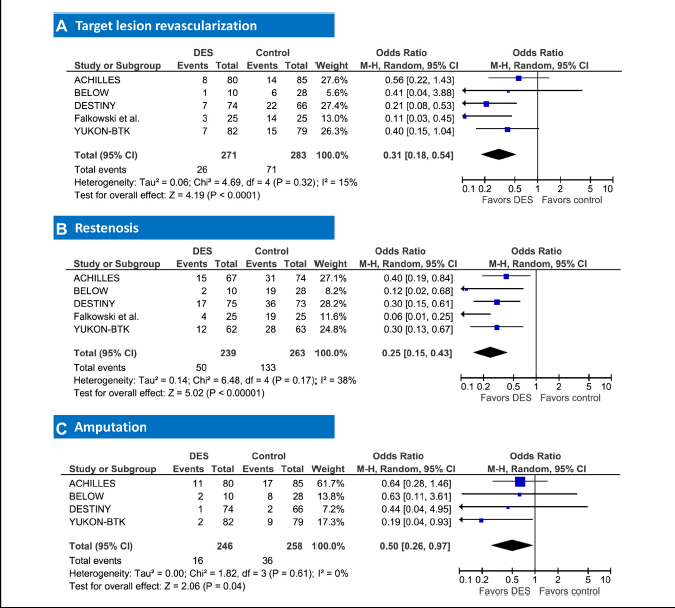 DES Reduces risk of restenosis and amputation compared with BMS or balloon angioplasty without impact on mortality or Rutherford class
JACC interv. 2013;6(12):1284-93.
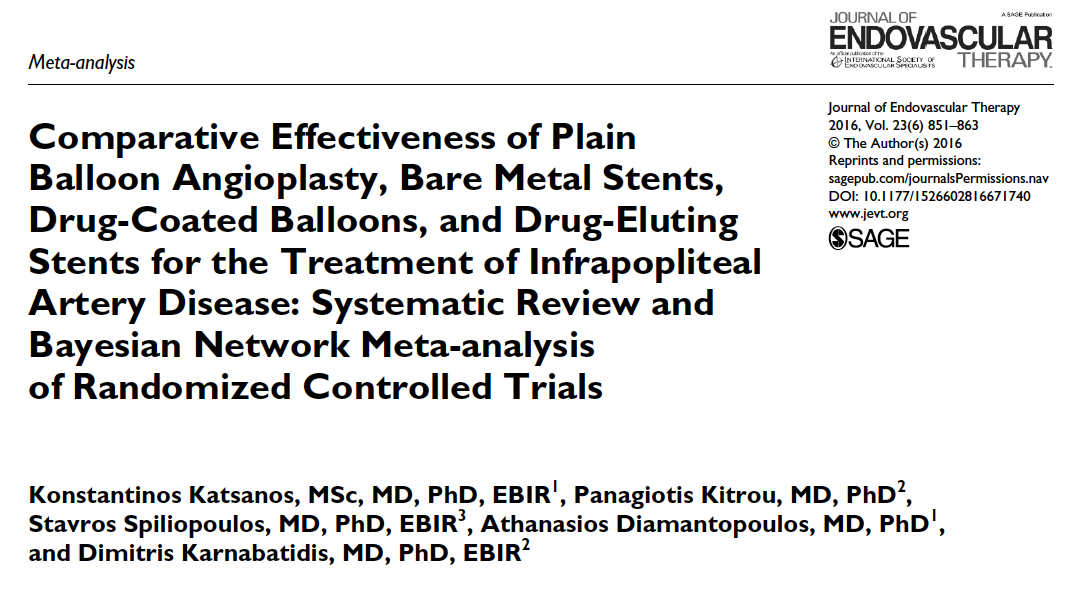 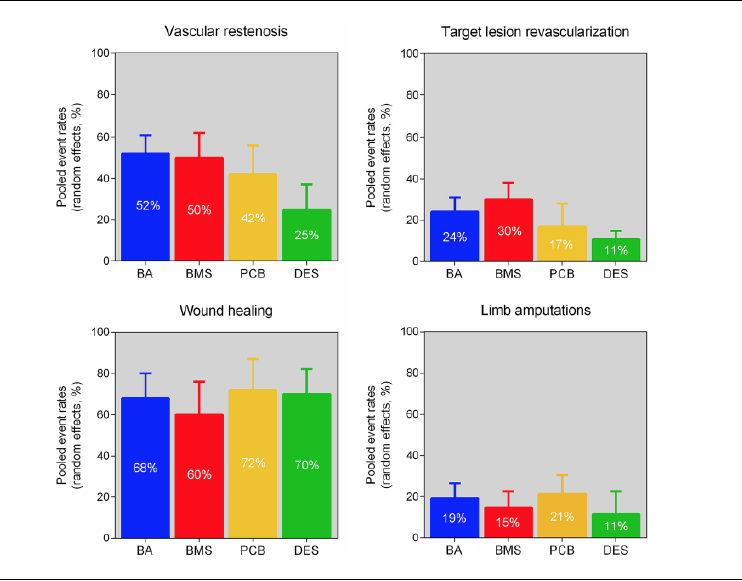 Meta-analysis of 16 RCTS
N=1805
Follow up over 1 year
Lower restenosis, amputations and TLR of DES c/w BMS or PTA
DCBs – lower TLR compared with BMS and PTA alone
Role of vessel Preparation
Role of vessel Preparation
Modification or debulking of plaque facilitating passage of devices

Reducing bail-out stenting

Improving clinical outcome
Atherectomy Devices BTK
CVX-300 Excimer laser (Spectranetics)
LACI trial
Multicenter, prospective trial
145 patients, 155 CLI-limbs
Laser + POBA
41% in BTK
45% bailout stenting in toto, 16% BTK
Procedural success rate 86%
LSR @6m : 93%
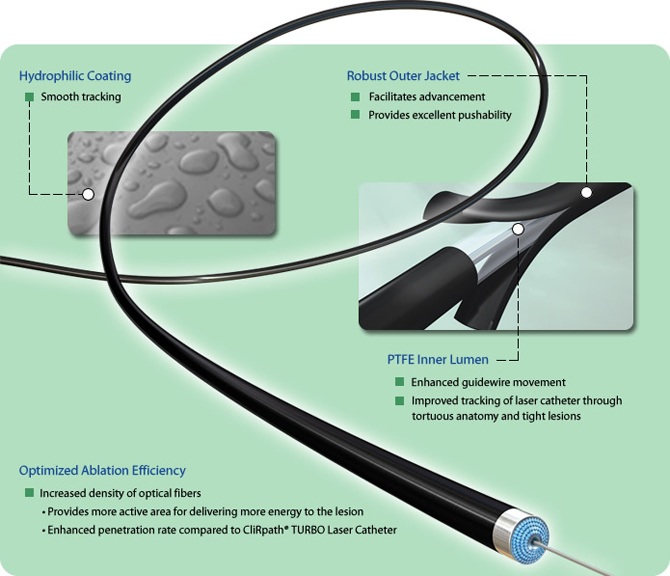 Laird JR et al, J Endovasc Ther 2006 Feb;13(1):1-11.
Excisional Atherectomy (SilverHawk/TurboHawk; Covidien-Medtronic)
DEFINITIVE LE trial
Atherectomy Devices BTK
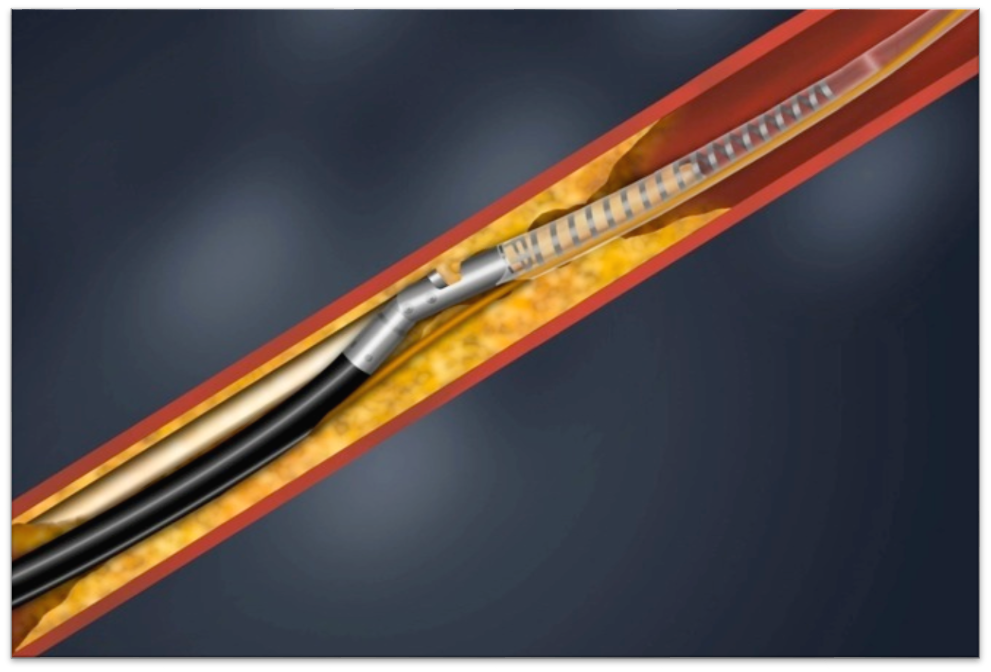 33% post-atherectomy POBA
MC Kinsey JM et al. JACC CardioVasc Int, 2014 Aug;7(8):923-33.
Atherectomy Devices BTK
Excisional Atherectomy (SilverHawk/TurboHawk ; Covidien-Medtronic)
DEFINITIVE LE trial

Primary patency (PSVR < 2.4) : 71%
Wound healing % @ 3-6-12 m : 52%-61%-72%
Limb Salvage @12m : 95%
Especially in diabetics promising results
MC Kinsey JM et al. JACC CardioVasc Int, 2014 Aug;7(8):923-33.
Atherectomy Devices BTK
Orbital atherectomy (Diamondback 360° ; Cardiovascular Systems)
Calcium 360 randomized pilot trial

Multicenter, randomized, prospective trial
50 patients, PA + BTK lesions
RB classification 4-6
Orbital atherectomy + POBA vs POBA
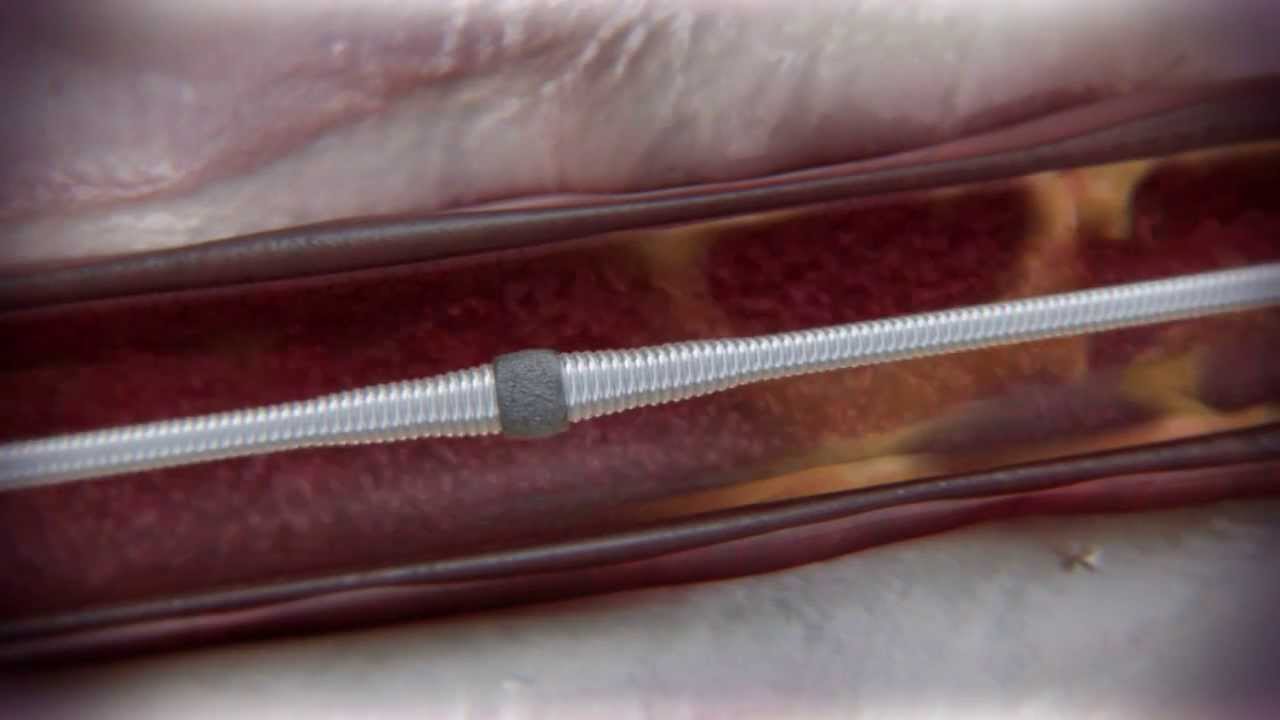 Shammas NW et al. J Endovasc Ther 2012, Aug;19(4):480-8
Atherectomy Devices BTK
Orbital atherectomy (Diamondback 360°; Cardiovascular Systems)
Calcium 360 randomized pilot trial
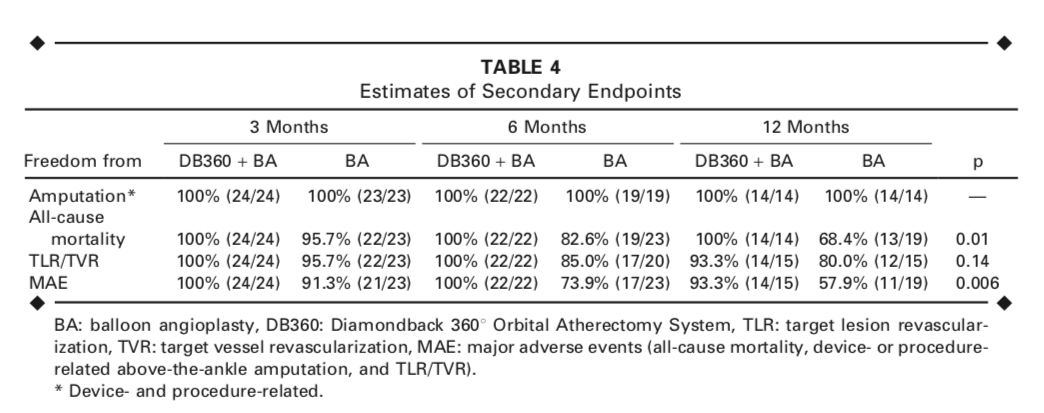 Shammas NW et al. J Endovasc Ther 2012, Aug;19(4):480-8
Debulking Devices BTK
Rotational atherectomy (JETstream, Boston Scientific ; Phoenix atherectomy cath, Volcano corp)

No specific data related to specific BTK use
   (JET registry ; EASE registry)
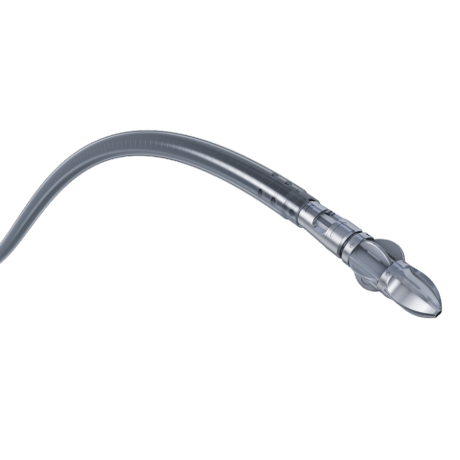 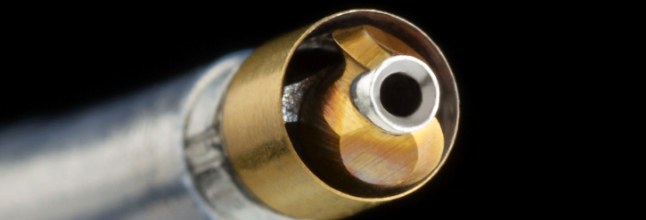 Atherotomy: Angiosculpt
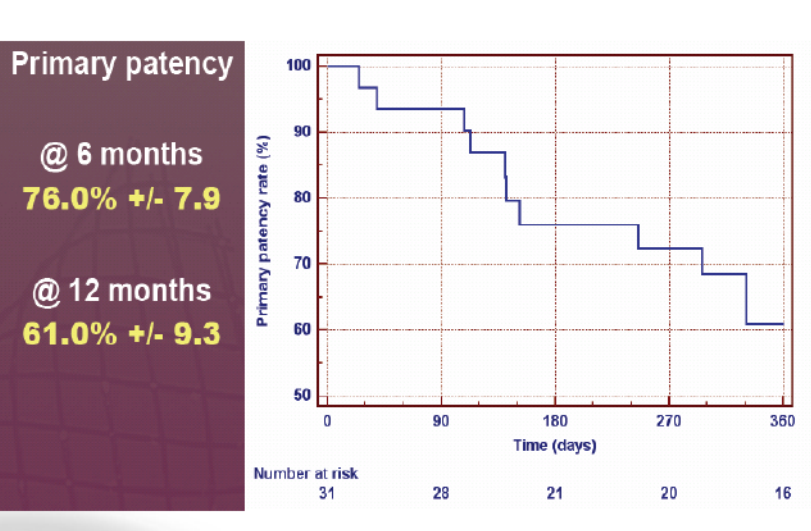 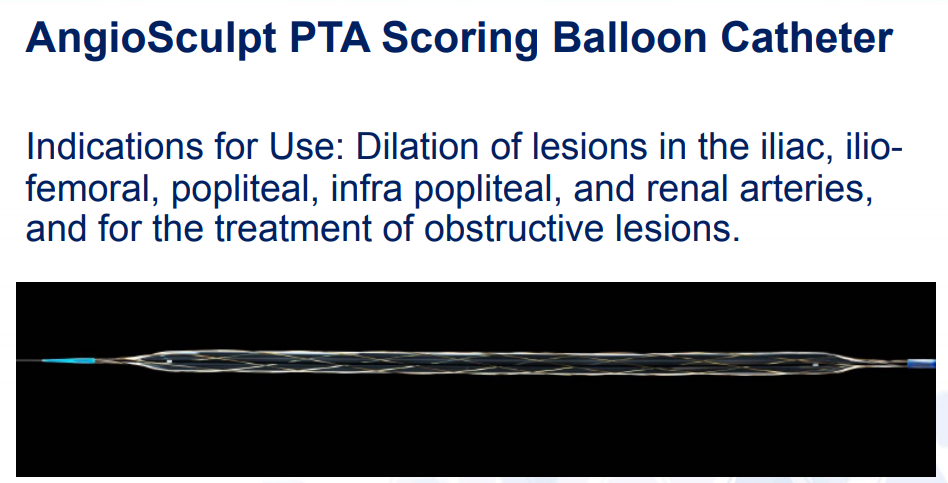 Atherotomy: Chocolate™ PTA Balloon Catheter
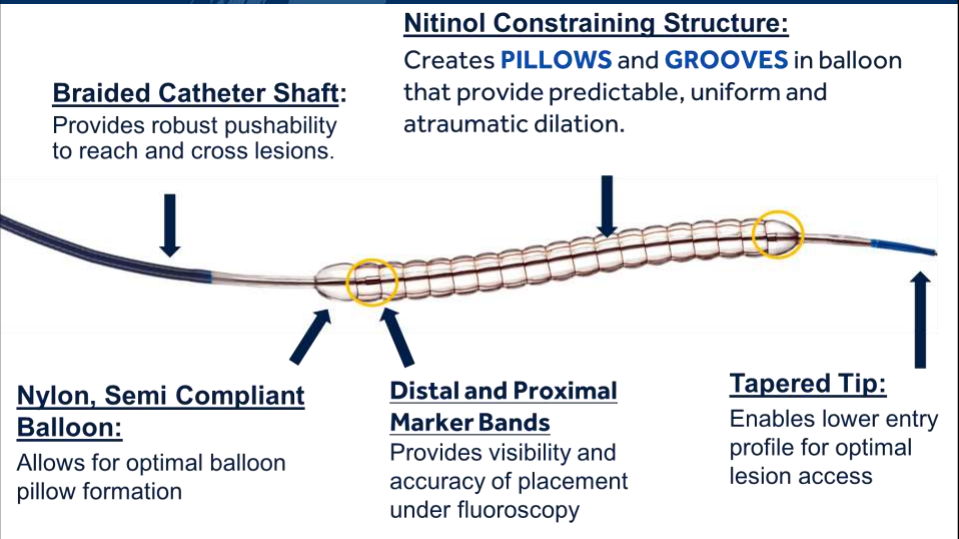 Atherotomy: Chocolate™ PTA Balloon Catheter
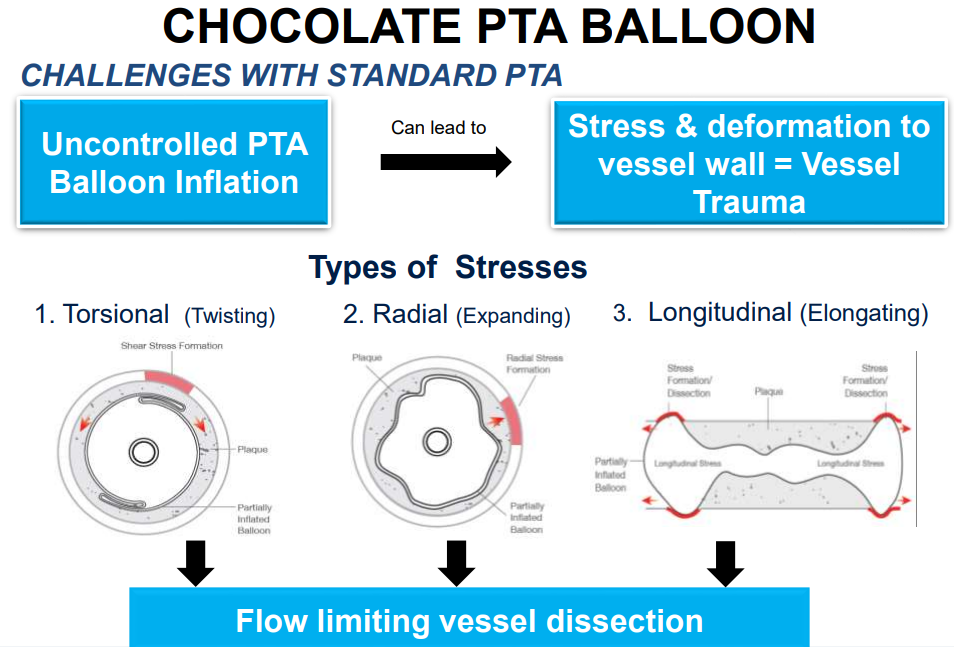 Atherotomy: Chocolate™ PTA Balloon Catheter
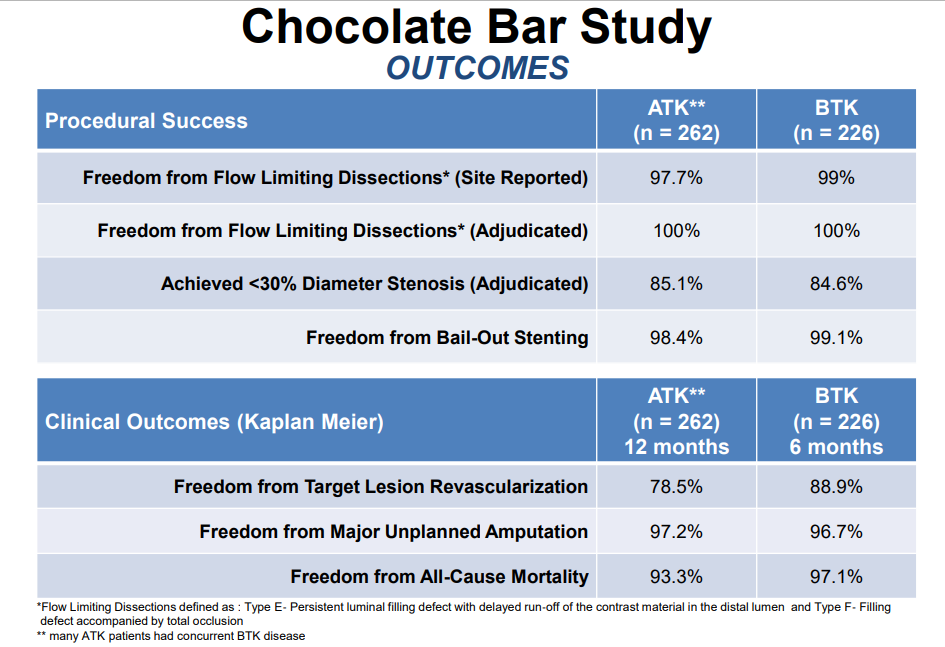 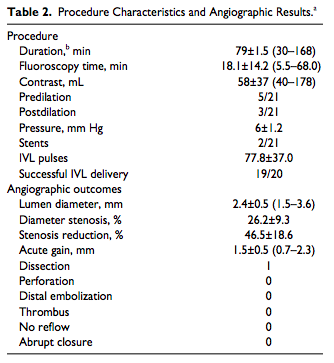 Shockwave lithotripsy – disrupt btk
Pilot study of N=20 patients to evaluate the safety and feasibility of IVL in treating calcified infrapopliteal stenoses
Prospective, non-randomized, multicenter trial (3 participating sites)
N=15 with Rutherford class 5and all patients with moderate-severe calcification
Acute reduction in diameter stenosis of 46.5%
No major adverse events at 30 days; 1 type B dissection treated with 2 stents
Successful in 19/20 patients
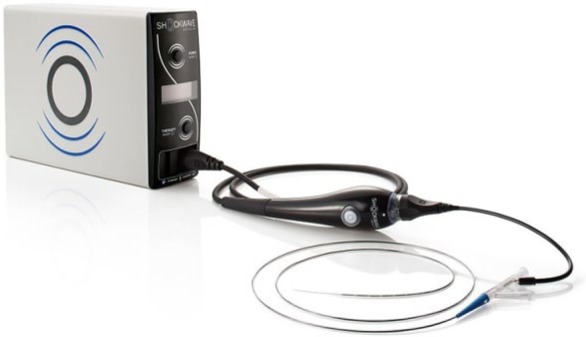 Brodmann M et al. J Endovasc Ther. 2018;25(4):499-503.